Hermitage Parish Speed Mitigation Update
APA April 2022
Where are we now?
Progen (Speed Indicator Device) purchased by the Parish Council
Community Speed Watch volunteers trained to undertake this educational program in conjunction with Thames Valley Police – to date we have 9 volunteers trained.
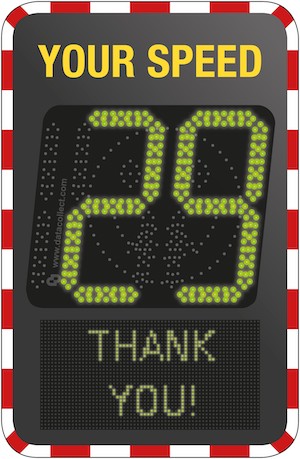 1. Continued speed monitoring (SID)
Data obtained so far:
The Progen (SID) has been deployed at three locations within the village with a total of 42 days of data captured.
Two sites – Northbound near Doctors’ Lane and Southbound near Chapel Lane have provided the best data.
One site at Forest Edge was sited wrongly as traffic leaving FE would inevitably speed up from a stand still at the roundabout
Data
Near Doctors’ Lane Northbound
Over 20 days 
29581 vehicles passed the SID at dates in October ‘22 and March ‘23
Approximately 1479 vehicles/day
19% were exceeding the speed limit of 30mph
2 vehicles were caught doing in excess of 60mph
Data Continued:
Southbound near Chapel Lane
Over 22 days 
27465 vehicles passed the SID on dates during September ’22
1248 vehicles/day
27.5% of vehicles were exceeding the speed limit of 30mph
7 vehicles were caught doing in excess of 60mph
Community Speed watch area
These signs have been fixed to the white gates and some posts at entrances to the village.
Community Speed Watch – we can only report vehicles that are doing > 35mph!
15 sessions of CSW have taken place over the past 9 months
9 sessions Northbound
5 sessions Southbound
1 session on the Yattendon Road
Timings and days have varied but many have been undertaken between 4pm and 6pm
Data CSW
Northbound Traffic
A total of 125 vehicles were caught doing 36mph plus which is approximately 7% of the traffic
Southbound Traffic
67 vehicles were caught doing 36mph plus again approximately 7% of the passing vehicles
Yattendon Road
11 vehicles were caught –approximately 10% of vehicles over 36mph
Community Speed Watch (TVPolice)
Speeding drivers (36mph +) will have had their index numbers, make and model of car etc. recorded. This information was be submitted to TVP who would have issued a warning letter to the registered keeper of the vehicle. This would not have constituted a fine or points on their licence. After three letters the registered keeper may get a visit from the road policing team and then may be targeted for excess speed.
Letter Procedure from TVP
A motorist can receive three graduated letters over a rolling six- month period; any further transgressions will lead to  visit by a Roads’ Policing Officer to discuss driving behaviour. 
If a motorist is 50% over the speed limit they will automatically receive an Excess 50% letter, explaining potential police action if the speeding occurrence had been carried out by a police officer.
If a motorist is twice the specified limit, it will be flagged for a Roads’ Policing visit as soon as possible.
Abuse/ Repeat Speeding
To date a total of four motorists have ‘challenged’ the volunteers doing CSW. 
Unfortunately, some vehicles have been reported more than once and some are local residents.
Abuse is always reported when the data is submitted to TVP
Where to now?
The Parish Council is in regular communication with WB Road safety team and the data obtained is shared with them. We need a statistic of 30% of vehicles speeding to be able to escalate this to TVP for further action.
However:
I have been in contact with the PCSO and the Police Crime Commissioner as to the way forward we believe that unless TVP support CSW groups with mobile units periodically then the momentum will be lost and groups will become disillusioned. I await a reply.
WBC have said that 6 PC’s will be trained on the use of TRUCAM ( a laser/photo speed measurement device)in the near future so this may help further with speed mitigation measures.
Stats from TVP
225 groups of CSW set up in the Thames Valley
1321 operators/volunteers are involved
96.04% of first time ‘offenders’ not seen a second time
34822 letters have been issued
322,941 vehicles passing through the  CSW system
3442 sessions in hours across TVP
Any Questions?
This is meant to be a very short resume of where we are at now – but I am happy to try and answer any questions that you may have.